Тема:  Состав слова. Словообразование.6 «В» класс
Учитель русского языка и литературы:
 Тайжанова Тлеуш Укеновна
СШ № 36
Урок обобщения и систематизации в 6 классеЦели урока:Образовательная: повторение и контроль знаний учащихся по разделу «Состав слова. Словообразование».Развивающая: развитие умений и навыков нахождения однокоренных слов и разбора слов по составу; развитие устной и письменной речи учащихся; активизация их мыслительной и творческой деятельности.Воспитательная: повышение интереса к русскому языку; воспитание у школьников чувства дружбы, доброжелательности. Лексическая тема: «Дружба»
Тип урока: урок-повторение
.
Поймите, люди всей земли:Вражда -плохое дело.Живите в дружбе меж собой,Нет лучшего удела. /А.Навои/
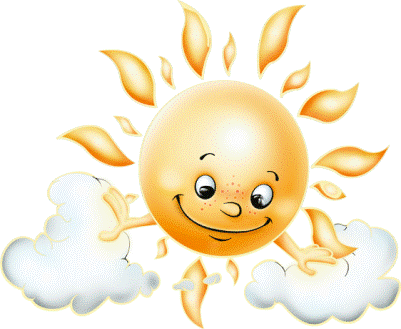 Что такое дружба?
Поговорим о дружбе. Вы научитесь понимать значение слова дружба, ценить дружбу.
Существует дружба между народами разных стран. Есть дружба, которая навеки связывает двух людей. И где бы ты ни был,  всегда чувствуешь плечо любимого друга.
Дружба-это великое чувство между людьми. Дружба приносит радость. Друг познается в беде, учении, работе. Если ты дружишь с хорошим человеком, то стараешься во всем походить на него.
 Друг поможет в любую минуту. Умей дорожить доверием друга.
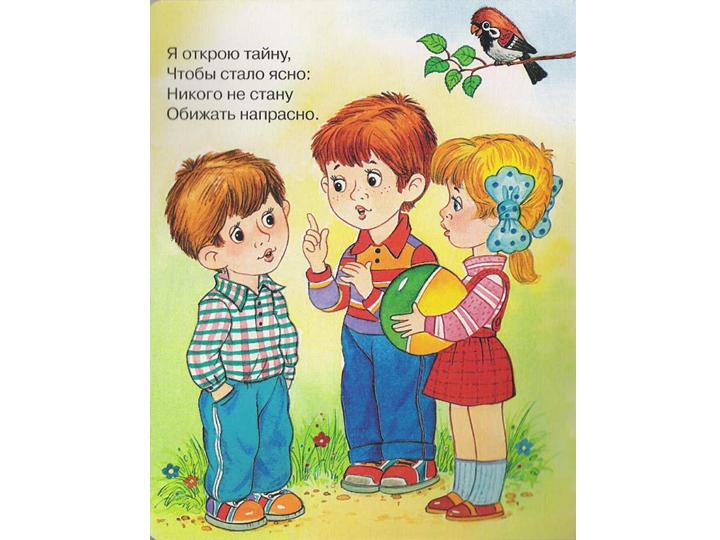 Проверка домашнего задания.
Подобрать однокоренные слова 
к слову 
ДРУГ
Фонетическая разминка
Помни, при разборе слова
Окончание и основу
Первым делом находи!
После корня будет суффикс,
А приставка впереди!
Схема «Паучок»
Части слова
Приставка
Окончание
Корень
Суффикс
Перед корнем
Изменяемая часть
Общая часть
После корня
Основа
Без окончания
Фронтальный опрос
Какие слова называются однокоренными?

Назовите другие части слова? 

Для чего служит каждая часть слова?
Вывод
Большинство самостоятельных слов русского языка можно разделить на значимые части –корень, приставку, суффикс, окончание.
Составление кластера на тему «Дружба»
Синквейн
Дружба
 Крепкая, настоящая
Доверять, проверять, помогать
Настоящий друг помогает в беде
Верность
«Мозговая атака»
а) Как большой дом превратить в маленький?                    
         Запишите в тетрадь и выделите корень и суффикс.
          б) Какое слово задумано? В нем приставка такая же, как в слове подруга.    Корень- как    в слове игрушка. Суффиксы такие же, как в слове читал. 
         в) Прочитав толкование, напишите приставочное слово, выделите приставку.
         Сделать короче- …
         Спросить еще раз-…
         Прочитать еще раз -…
         Запишите в тетрадь .
         г) Какую часть слова можно найти в земле?
«Слепая» схема
Подберите к ним слова
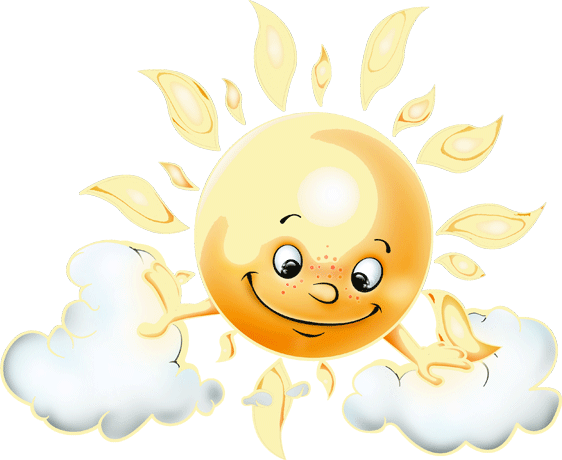 Конкурс знатоков
Назовите пословицы и поговорки о дружбе.
Дружба не знает границ. Не имей сто рублей, а имей сто друзей. Сам погибай, а товарища выручай. Новых друзей наживай, а старых не забывай. Друга ищи, а найдешь – береги. Друг познается в беде.
Работа над текстом  «Сауле и Раушан»
Сауле и Раушан учатся в шестом классе. Они участницы школьного хора. Школа готовилась к конкурсу хорового пения. Это событие школьный хор ждал с нетерпением.
Но  особым волнением этот конкурс ждала Раушан. Это было ее первое выступление. Ребята несколько месяцев готовились к выступлению. Но перед выступлением Раушан, которая пела лучше всех в хоре, которая могла подхватить любую мелодию, порвала свое концертное платье, зацепившись за гвоздь. Все были сильно расстроены, Раушан плакала.
Только Сауле не растерялась, отдала свое платье Раушан и уступила свое место в хоре. Для нее, как и для всех, была важна победа ее школы. И их школьный хор победил в конкурсе. После конкурса руководитель хора наградил всех участников и особо поблагодарил Сауле.
Анализ текста. Ответить на вопросы:
Кто должен петь на празднике? 
Как Сауле готовилась к концерту?
Почему Сауле отказалась от участия в хоре?
Какие черты характера проявились в этом поступке?
Как отнесся к поступку девочки руководитель хора?
Как вы оцениваете поступок Сауле?
Словарная работа
Запевать-ән бастау, 

отдать-беру, 

победить –жеңу
Беседа по вопросам:
Расскажите о своем друге или подруге.

Кого вы называете настоящим другом?
Игра «Найди лишнее слово»
а) лето, летний, лететь, летом;

б) гора, гореть, горный, горка:

в) друг, друга,  дружба,  дружить
Осложненное списывание
Замените словосочетания одним словом                           с приставкой пре-, при- 
    Площадка при школе-...
    Чуть открыть окно-…
    Перестать делать что-либо-...
Составить из данных частей слово, разобрать по составу
И, ник, под, снеж

А, ушк, корм 

А, по, к,сад
Работа по карточкам
№1 
Подобрать однокоренные слова с корнем  снег и разобрать по составу

№2 
К слову лечить подобрать однокоренные слова
Тестовые задания
1. Найдите строку, где даны слова, образованные при помощи приставки
А) подруга, подружиться
Б) дружественный, дружить

      2. Укажите слова, образованные при помощи приставки и суффикса
А) дружок, дружище
Б) подружка, подруженька

      3. Корень – это ... часть родственных слов
      4. Приставка – часть слова, которая ... и служит для образования новых слов

      5. Предлоги со словами пишутся ..., а приставки ...
Разбор слова по составу
ОСЕННИЙ
ПРИГОРОДНЫЙ
Подведение итогов урока
Мы сегодня, повторяя тему 
«Состав слова и словообразование», 
беседовали о настоящей                    
дружбе и убедились, 
    как важно жить дружно,          
    помогать друг другу , 
уважать и беречь своих друзей.
Комментирование оценок
Музыкальная пауза
Песня «Если с другом вышел  в путь...»
Если с другом вышел в путьВеселей дорога. Без друзей меня чуть- чуть,А с друзьями много.
Что мне снег, что мне зной,Что мне дождик проливной,Когда мои друзья со мной. 
Там, где трудно одномуСправлюсь вместе с вами.Где чего -то не пойму,Разберем с друзьями!
Что мне снег, что мне зной,Что мне дождик проливной,Когда мои друзья со мной.
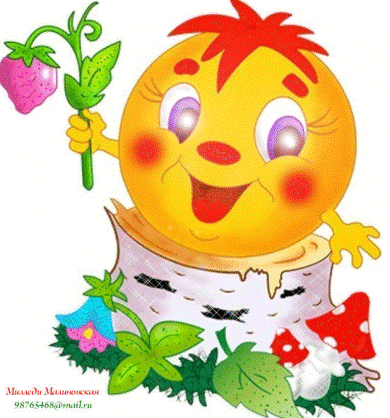 Рефлексия.
Что вам больше всего понравилось на уроке?

Что больше всего запомнилось? 
 
Что у вас получилось? 

Какие трудности были на уроке?
Домашнее задание:
Написать эссе 
на тему 
«Дружба»
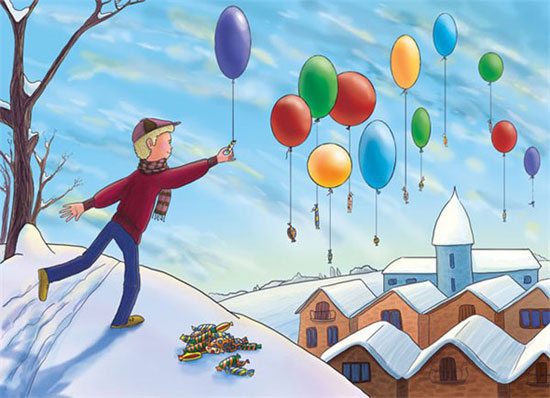 Спасибо за внимание!